Plantenteelt vakdag
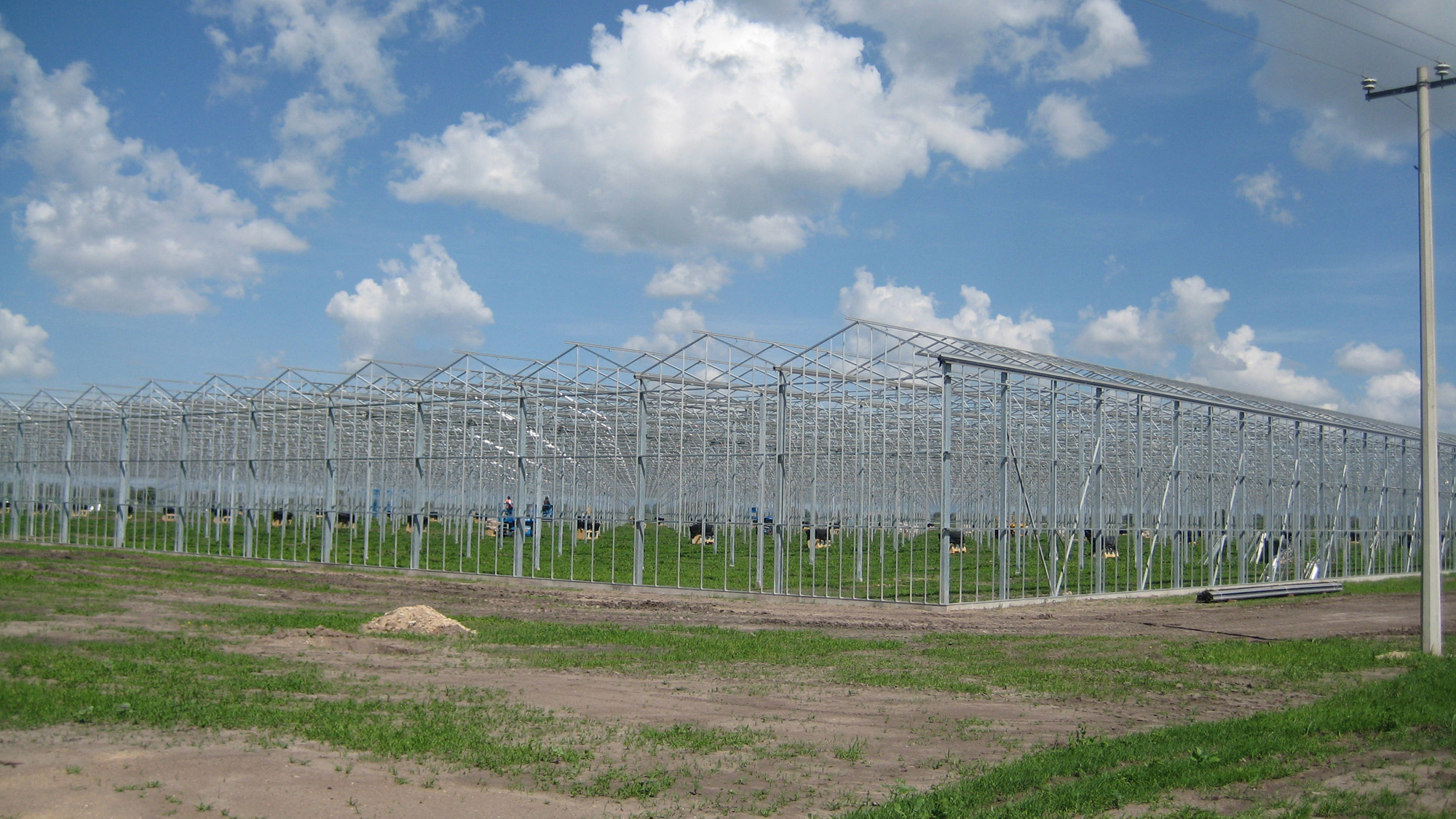 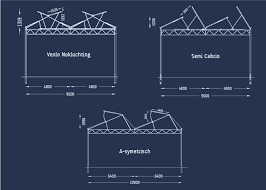 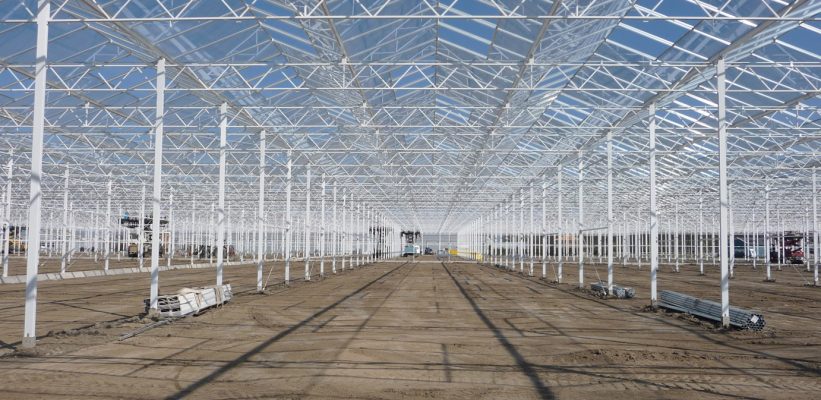 B. Boer
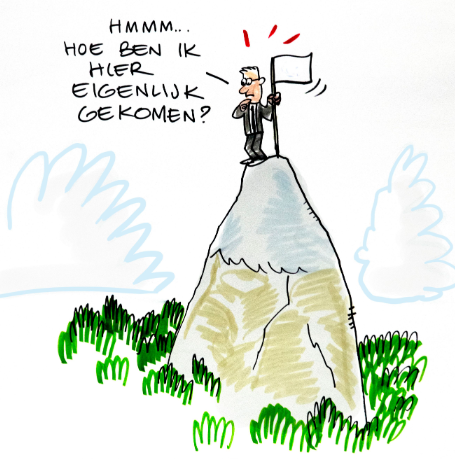 Terugblik:

Wat is je bij gebleven van vorige week?
Waar liep je tegenaan?
Terugblik les 1
Periode 7  
Les2
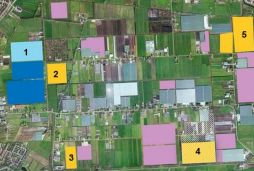 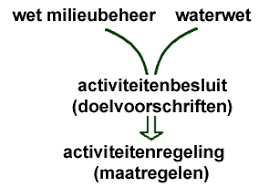 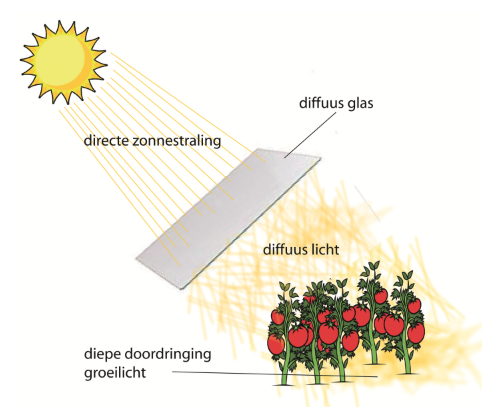 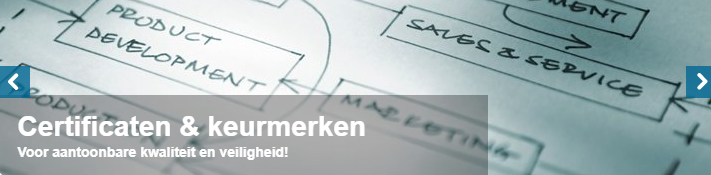 Periode 7  
Les2
BPV opdracht:
Reinigen en apparatuur
Onderhouden gebouwen en terreinen
Onderhoud van gebouwen, installaties en gereedschappen
Arbo catalogus

Integrale opdracht
Onderhouden gebouwen, terreinen en machines
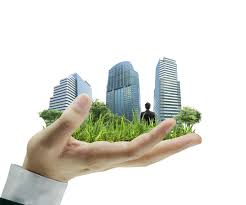 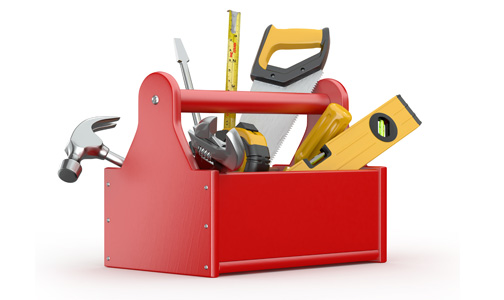 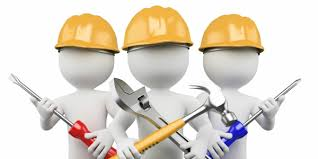 Kastypen en Bouwproces
Periode 7  
Les2
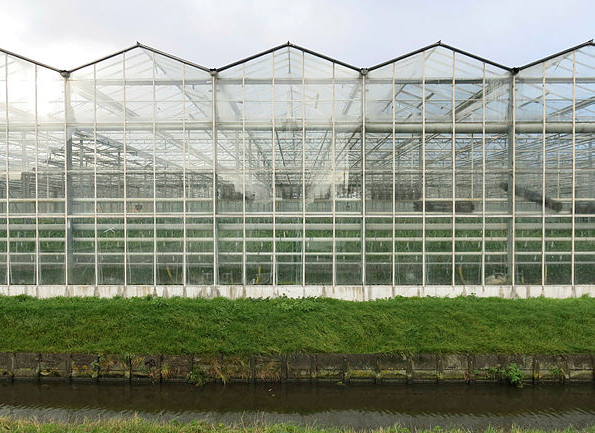 Venlokas

3,20 meter kapmaattralieliggers met overspanningen van 6,40 / 9,60 / 12,80 / 16,00 en 19,20 meter.
4,00 meter kapmaattralieliggers met overspanningen van 8,00 / 12,00 / 16,00 / 20,00 en 24,00 meter.
4,27 meter kapmaattralieligger met een overspanning van 12,80 en 17,07 meter.
4,80 meter kapmaattralieligger met een overspanning van 9,60 / 14,40 en 19,20 meter.
Kastypen en Bouwproces
Periode 7  
Les2
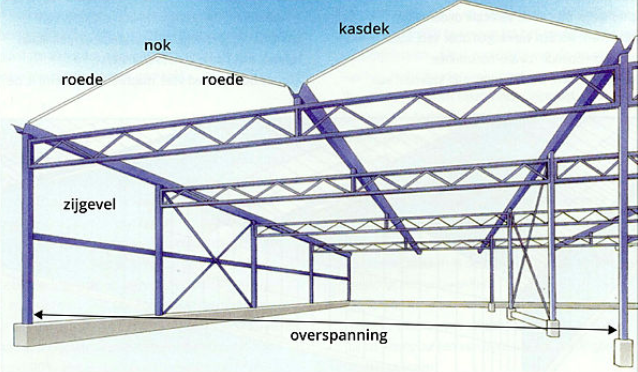 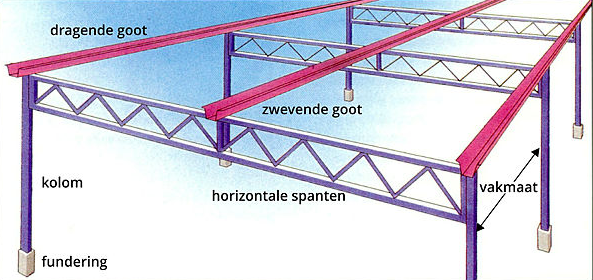 Kastypen en Bouwproces
Periode 7  
Les2
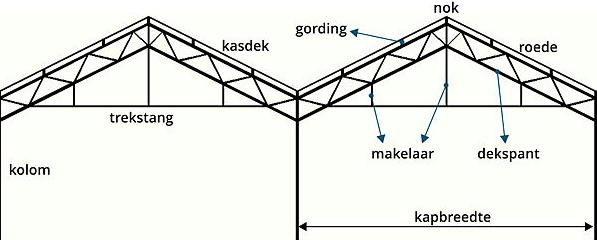 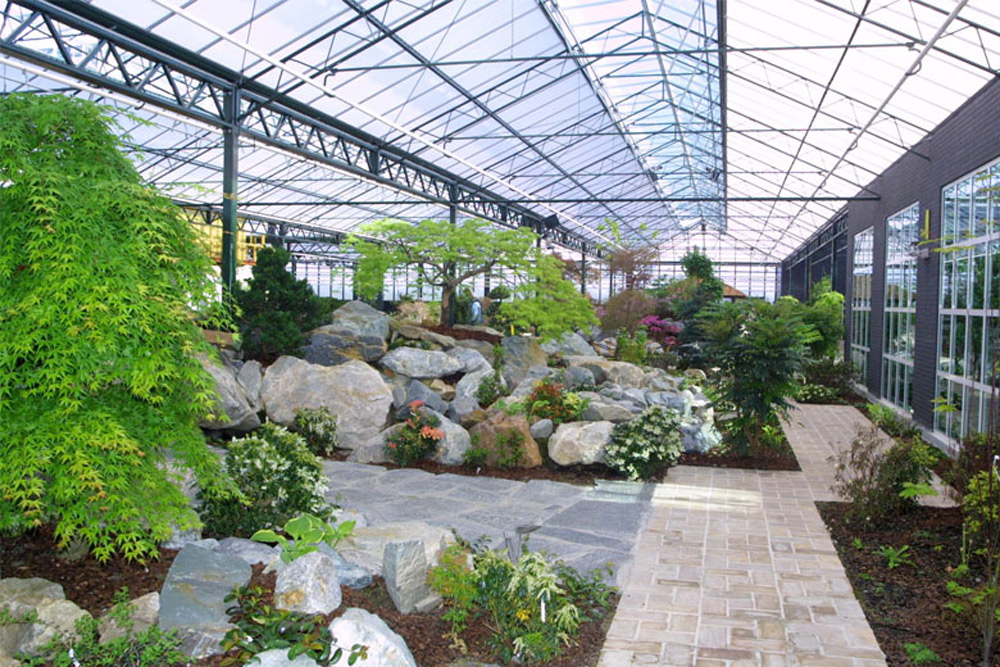 Breedkap


De breedkapkas is er in diverse standaard-kapmaten 
: 6,40 / 8,00 / 9,60 / 12,80 en 16,00 meter. 
De meest gangbare kapmaat is de 12,80 meter-uitvoering.
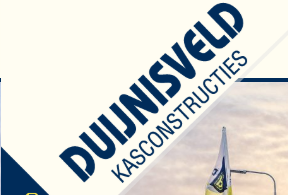 https://duijnisveld.nl/producten/breedkap/
Kastypen en Bouwproces
Periode 7  
Les2
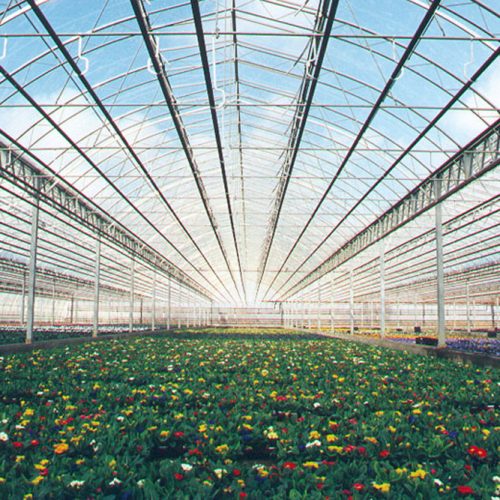 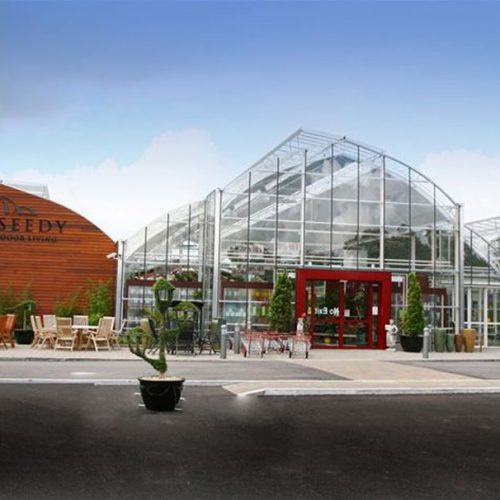 Boogkas

De vakmaat tussen de kolommen bedraagt 6,0 meter of een veelvoud daarvan
Kastypen en Bouwproces
Periode 7  
Les2
Cabrioletkas
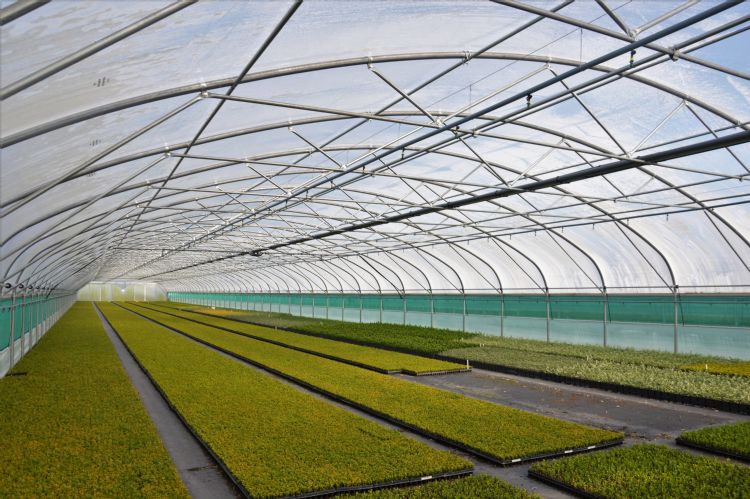 Foliekas
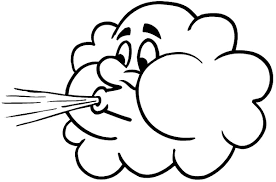 Kastypen en Bouwproces
Periode 7  
Les2
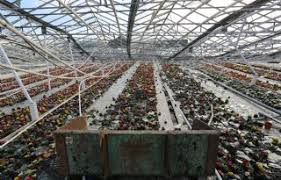 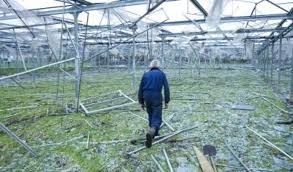 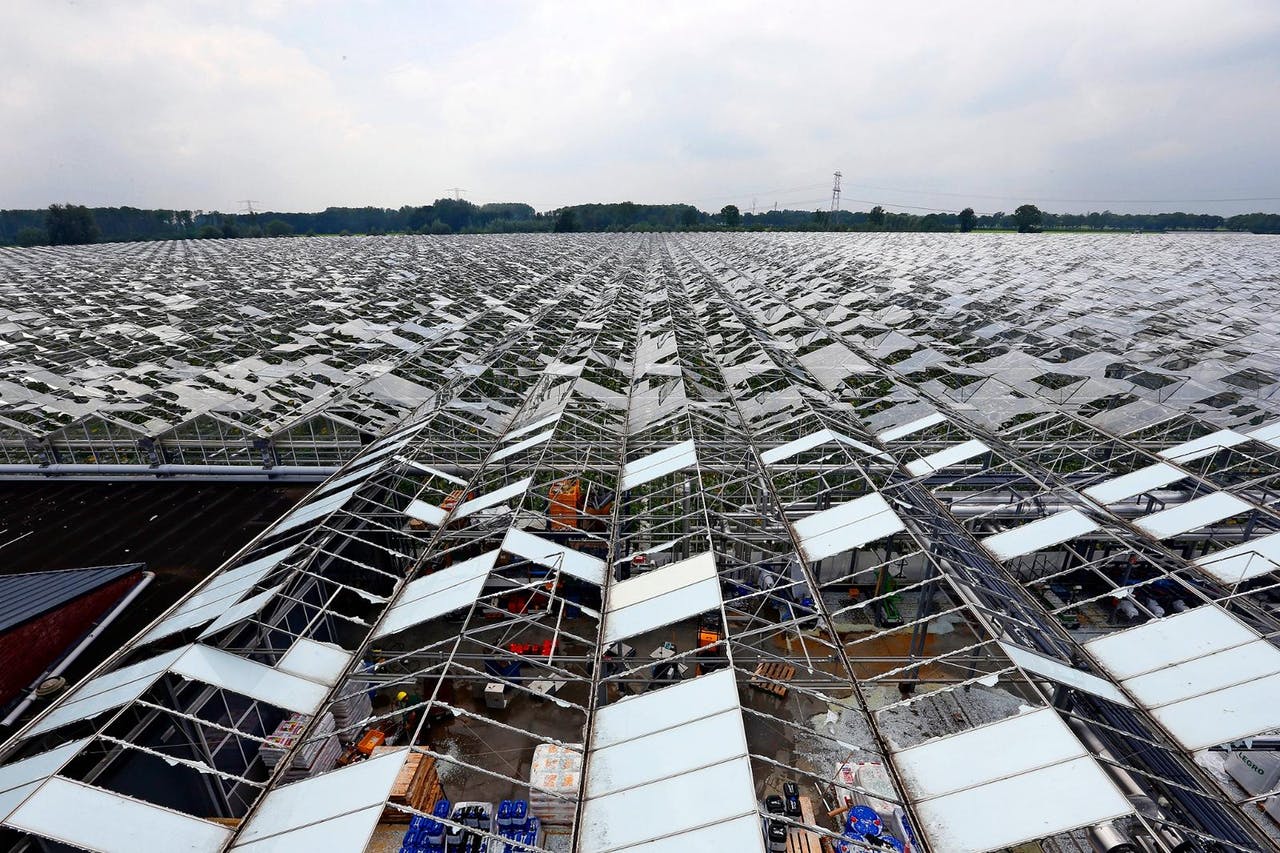 Kwaliteitsnormen volgens de 
	NEN 3859 2012
Kastypen en Bouwproces
Periode 7  
Les2
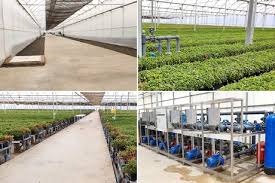 Kastypen en Bouwproces
Periode 7  
Les2
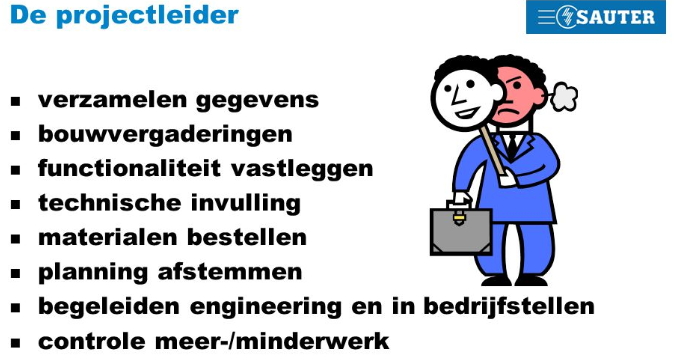 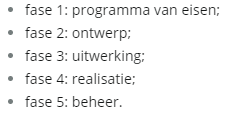 Fundering, Vloer en Onderbouw
Periode 7  
Les2
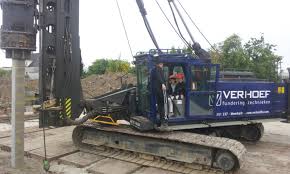 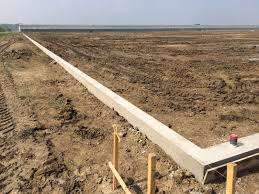 Fundering, Vloer en Onderbouw
Periode 7  
Les2
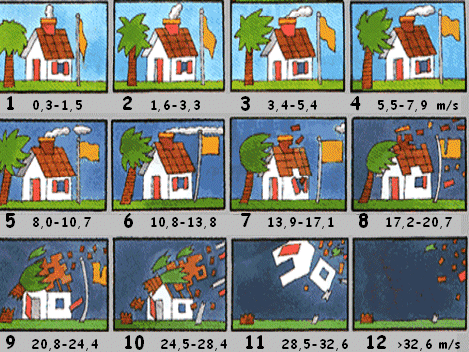 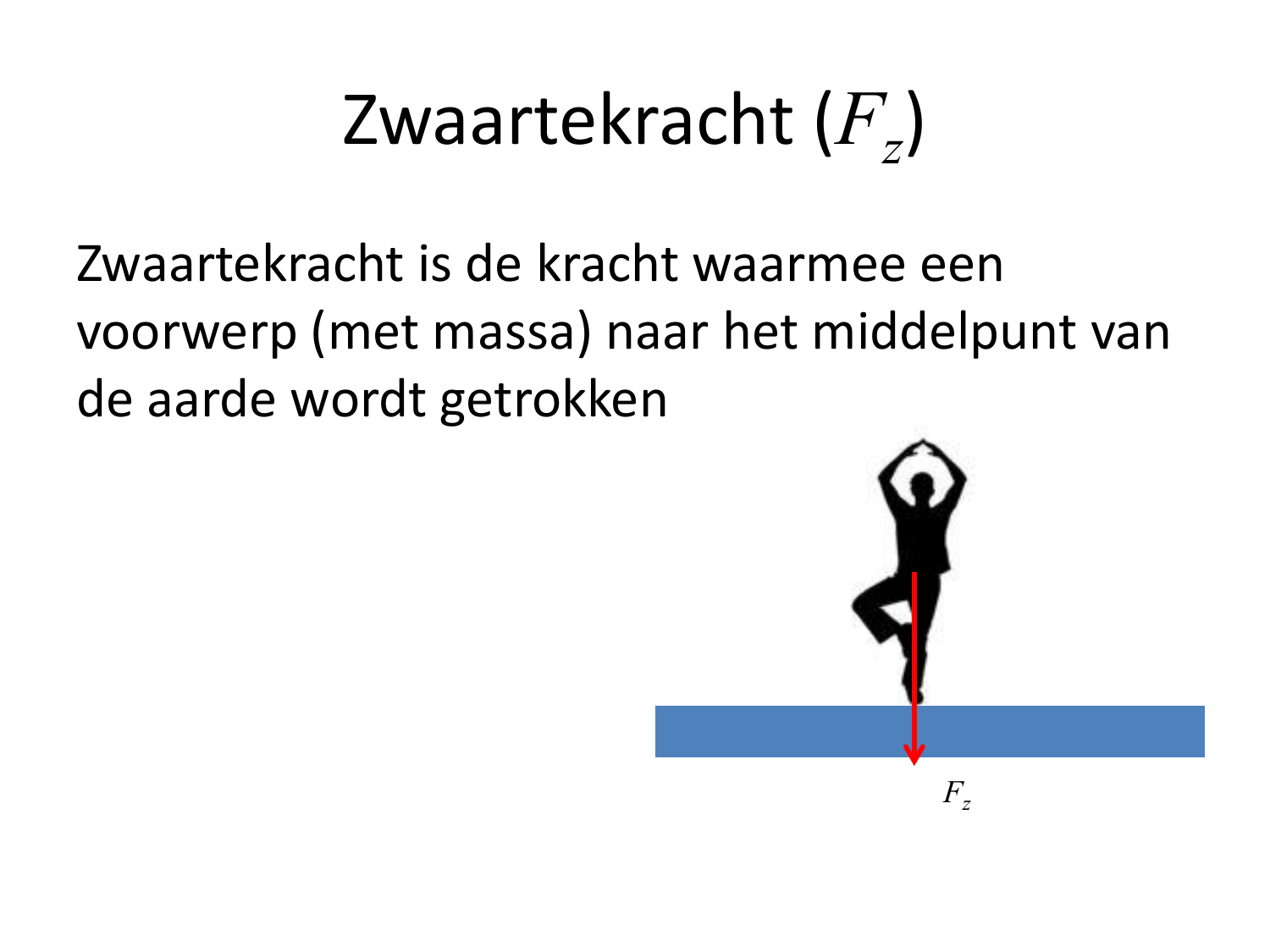 Fundering, Vloer en Onderbouw
Periode 7  
Les2
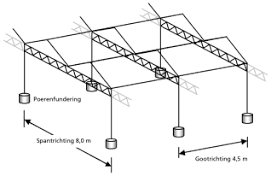 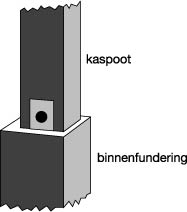 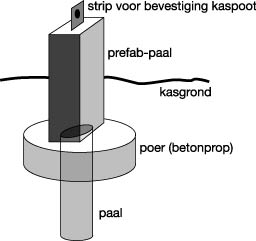 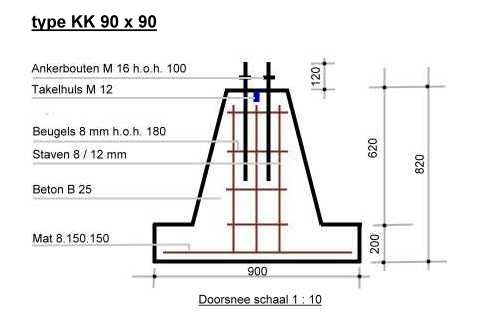 https://library.wur.nl/WebQuery/file/lom/lom_t43df9824_004.html
Fundering, Vloer en Onderbouw
Periode 7  
Les2
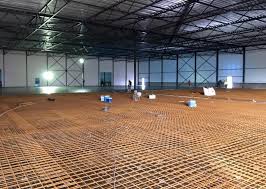 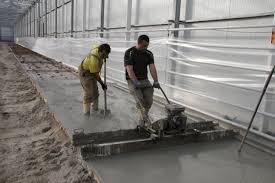 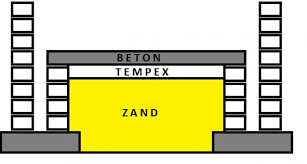 Periode 7 
Les 2
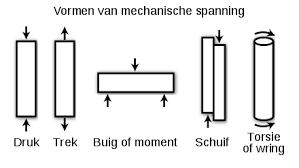 Tijdens het verzinkproces wordt ervoor gezorgd dat er een legering ontstaat tussen staal of ijzer en zink, met daaromheen vaak nog een laagje puur zink. Om tot die legering te komen, is een aantal voorbereidende stappen nodig.
Periode 7 
Les 2
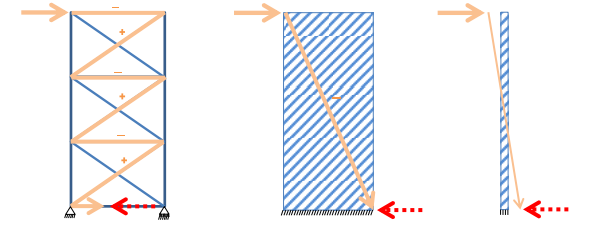 Schematisering krachtafdracht
Periode 7 
Les 2
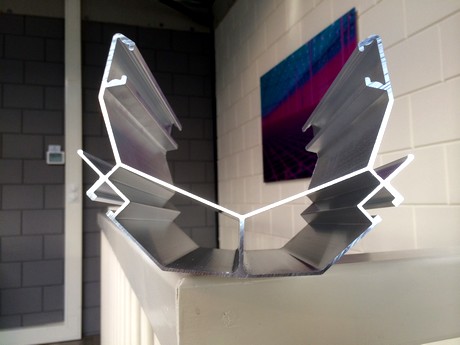 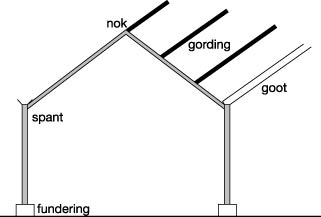 Aluminium goot met de eigenschappen van een stalen goot
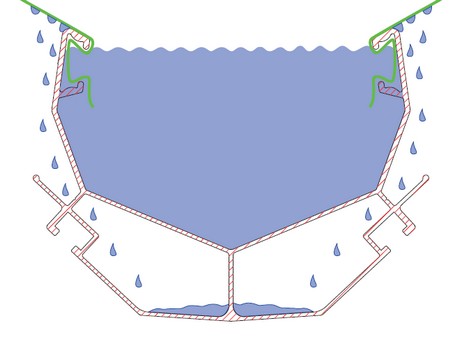 Ontwerp van de goot, met geïntegreerde condensopvang en waterinhoud
Periode 7 
Les 2
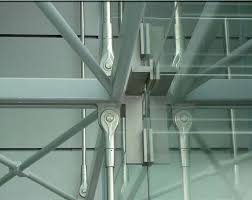 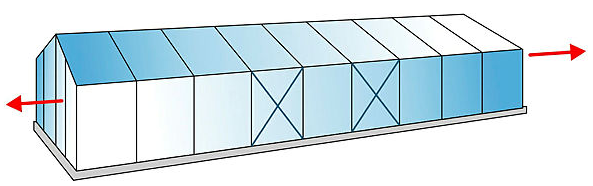 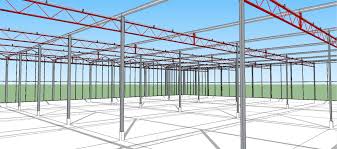 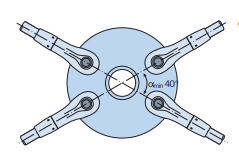 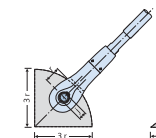 Schoren
Periode 7 
Les 2
Opdracht niveau 2
Maak lesbrief 2: over bouw van de kas hoofdstuk 2 bladzijde 9-21 en
		            hoofdstuk 3 bladzijde 21-23



Opdracht niveau 3&4: 
Maak lesbrief 2:  hoofdstuk 3 & 4 van Kassen bouw en 			            omgeving
Periode 7
Les 2
Evaluatie/reflectie: Informatie verzamelen
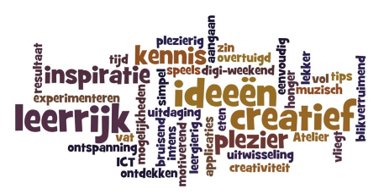 Wat ging goed en wat kan de volgende keer beter?